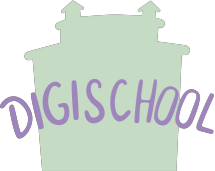 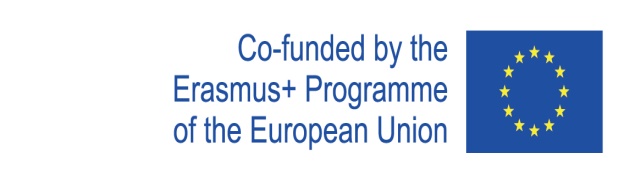 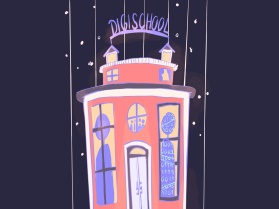 Digi school BIOLÓGIA
2020-1-SK01-KA226-SCH-094350
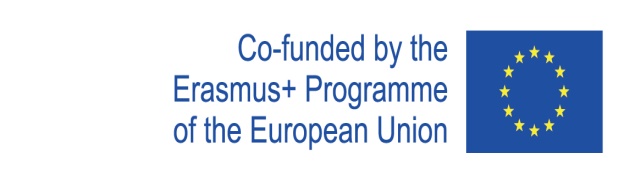 PREDMET: SEMINÁR Z BIOLÓGIE
ŠPECIFIKÁCIA: List
VEK ŠTUDENTOV: 18-19
1 HODINA : 45 min
2020-1-SK01-KA226-SCH-094350
‹#›
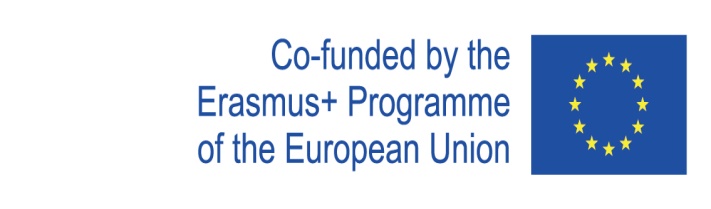 Or use diagrams to explain complex ideas
01
Charakteristika a funkcie
02
Stavba
Typy listov
03
Edukačné materiály
04
2020-1-SK01-KA226-SCH-094350
‹#›
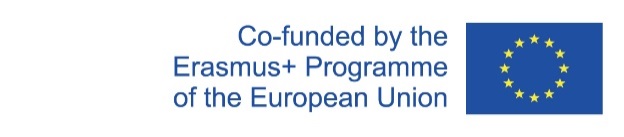 1
Charakteristika a funkcie
2020-1-SK01-KA226-SCH-094350
‹#›
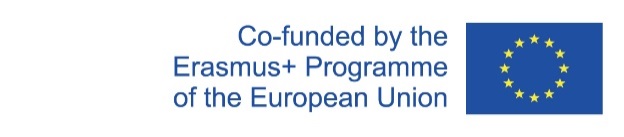 Základné informácie
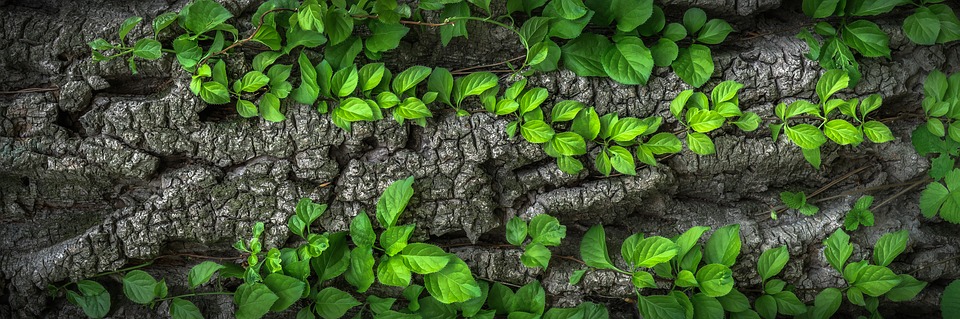 vždy nadzemná časť rastliny
vyrastá na stonke
je to sezónny orgán s výnimkou vždyzelených rastlín. 

Funkcie listu:

asimilačná - v listoch prebieha fotosyntéza
výmena plynov najmä oxid uhličitý a kyslík
transpirácia, vyparovanie vody
2020-1-SK01-KA226-SCH-094350
‹#›
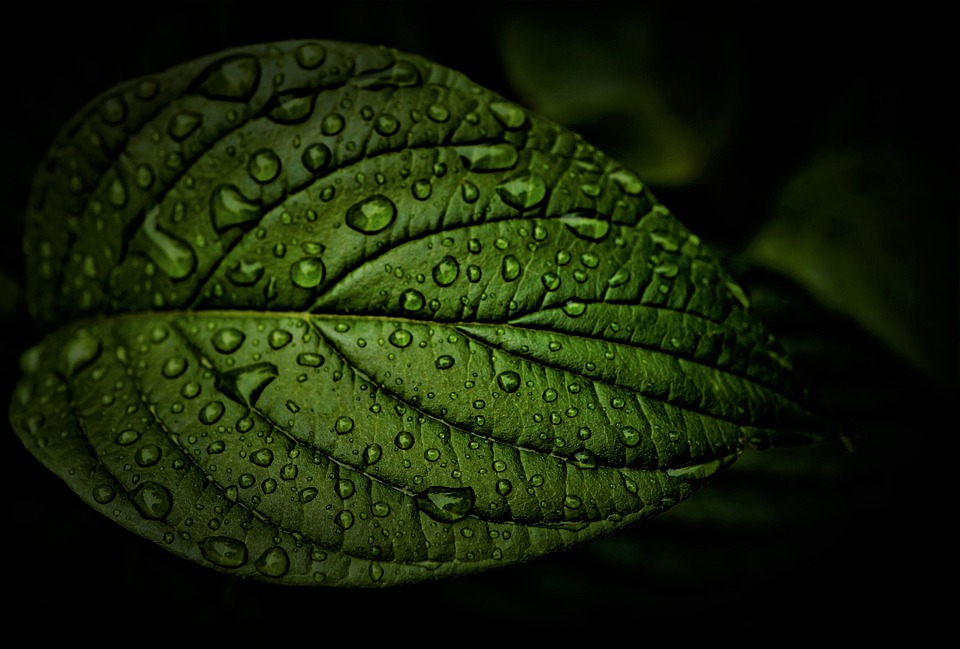 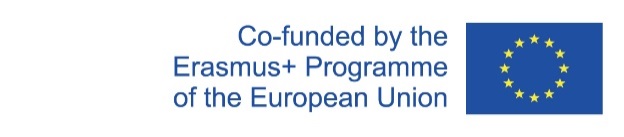 2
Stavba
2020-1-SK01-KA226-SCH-094350
‹#›
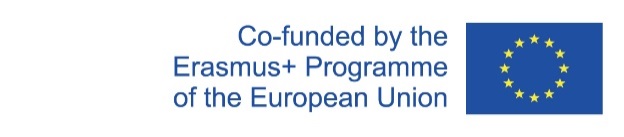 Základné informácie
Bifaciálny list
Vrchná pokožka
Mezofyl – palisádový a hubový parenchým
Cievne zväzky – kolaterálne/koncentrické
Spodná pokožka
Typický pre dvojklíčnolistové rastliny
Monofaciálny list
Vrchná aj spodná pokožka sú rovnaké s prieduchmi
Listový mezofyl je nerozlíšený
Cievny zväzok
Typický pre jednoklíčnolistové rastliny
2020-1-SK01-KA226-SCH-094350
‹#›
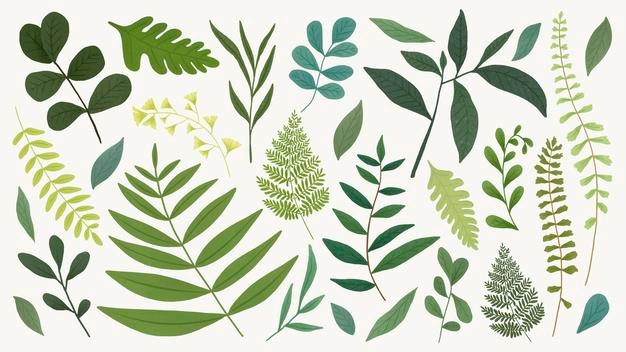 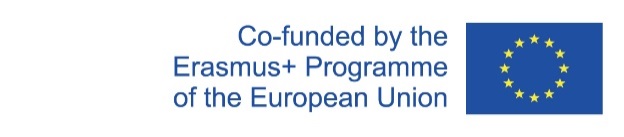 3
Typy listov
2020-1-SK01-KA226-SCH-094350
‹#›
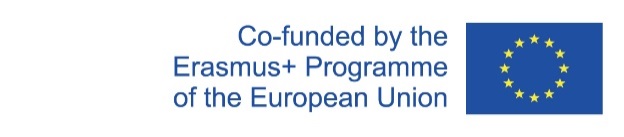 Základné informácie
Podľa zložitosti
Podľa okraja čepele
Podľa žilnatiny
Podľa pripojenia ku stonke
Podľa postavenia na stonke
2020-1-SK01-KA226-SCH-094350
‹#›
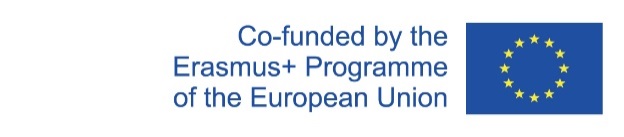 4
Edukačné materiály
2020-1-SK01-KA226-SCH-094350
‹#›
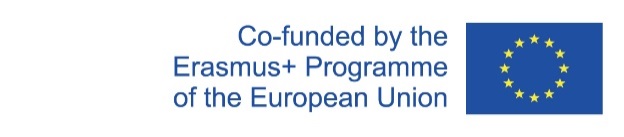 Základné informácie
Žiaci pracujú individuálne.
Každý žiak musí urobiť obe aktivity.
Vo worldwalle najskôr vyriešia kvíz s viacerými odpoveďami. Kvíz
Následne vo worldwalle hľadajú osem pojmov súvisiacich s listami rastlín. Hľadanie
Žiak, ktorý bude hotový ako prvý so všetkými správnymi odpoveďami, vyhráva.
2020-1-SK01-KA226-SCH-094350
‹#›
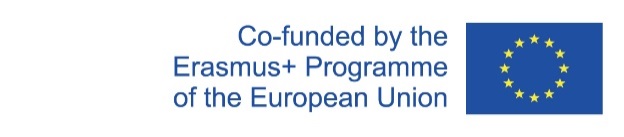 Vzdelávacie materiály
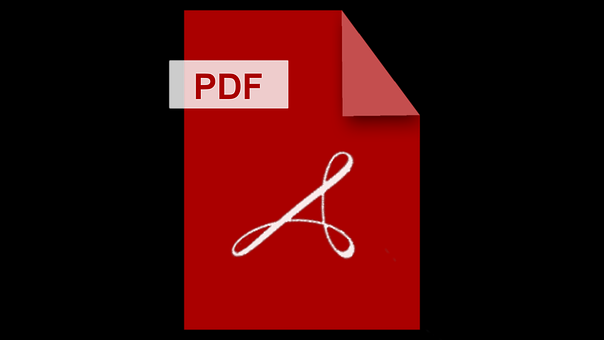 Poznámky
2020-1-SK01-KA226-SCH-094350
‹#›
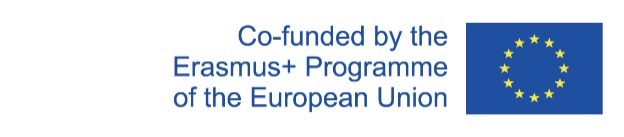 ZDROJE
K. Ušáková a kol: Biológia pre gymnáziá 1 ISBN 80-10-00990-3
J. Višňovská a kol.: Biológia pre 2. ročník gymnázia a 6. ročník gymnázia s osemročným štúdiom ISBN 978-80-10-02286-1
J. Križan: Maturita z biológie ISBN 80-07-01145-5
2020-1-SK01-KA226-SCH-094350
‹#›
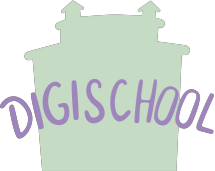 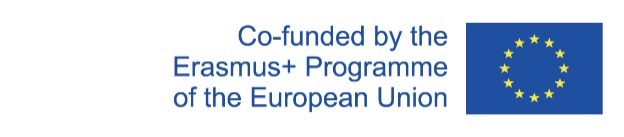 EN The European Commission's support for the production of this publication does not constitute an endorsement of the contents, which reflect the views only of the authors, and the Commission cannot be held responsible for any use which may be made of the information contained therein.
SK Podpora Európskej komisie na výrobu tejto publikácie nepredstavuje súhlas s obsahom, ktorý odráža len názory autorov, a Komisia nemôže byť zodpovedná za prípadné použitie informácií, ktoré sú v nej obsiahnuté.
2020-1-SK01-KA226-SCH-094350
‹#›